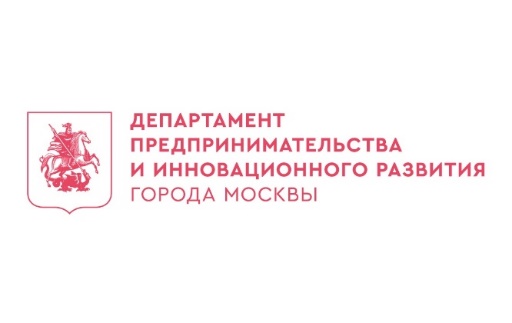 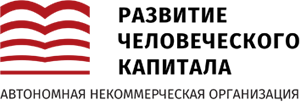 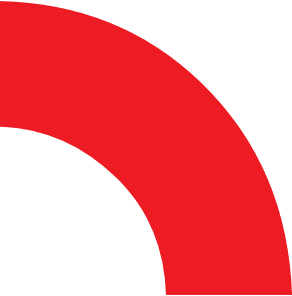 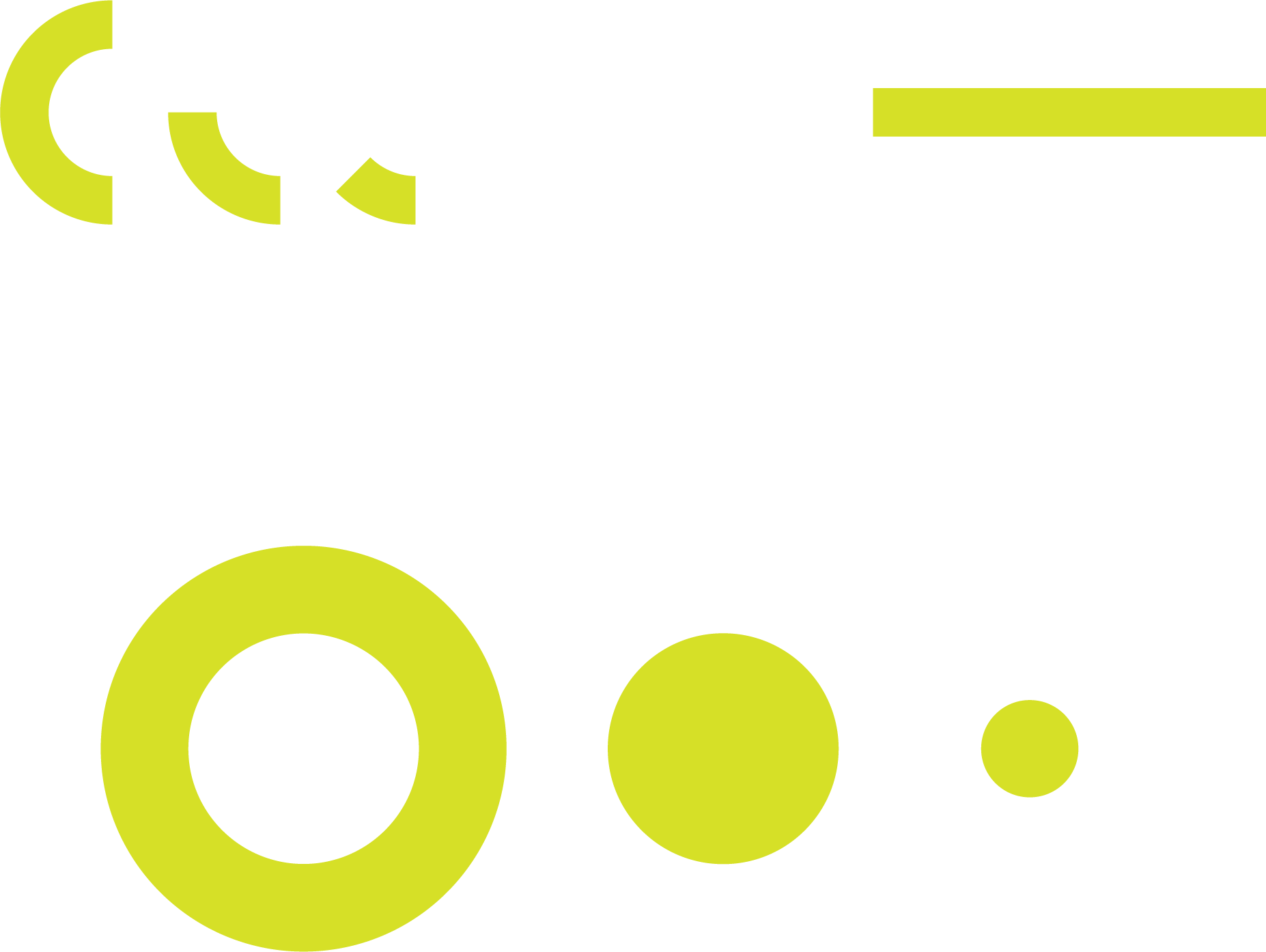 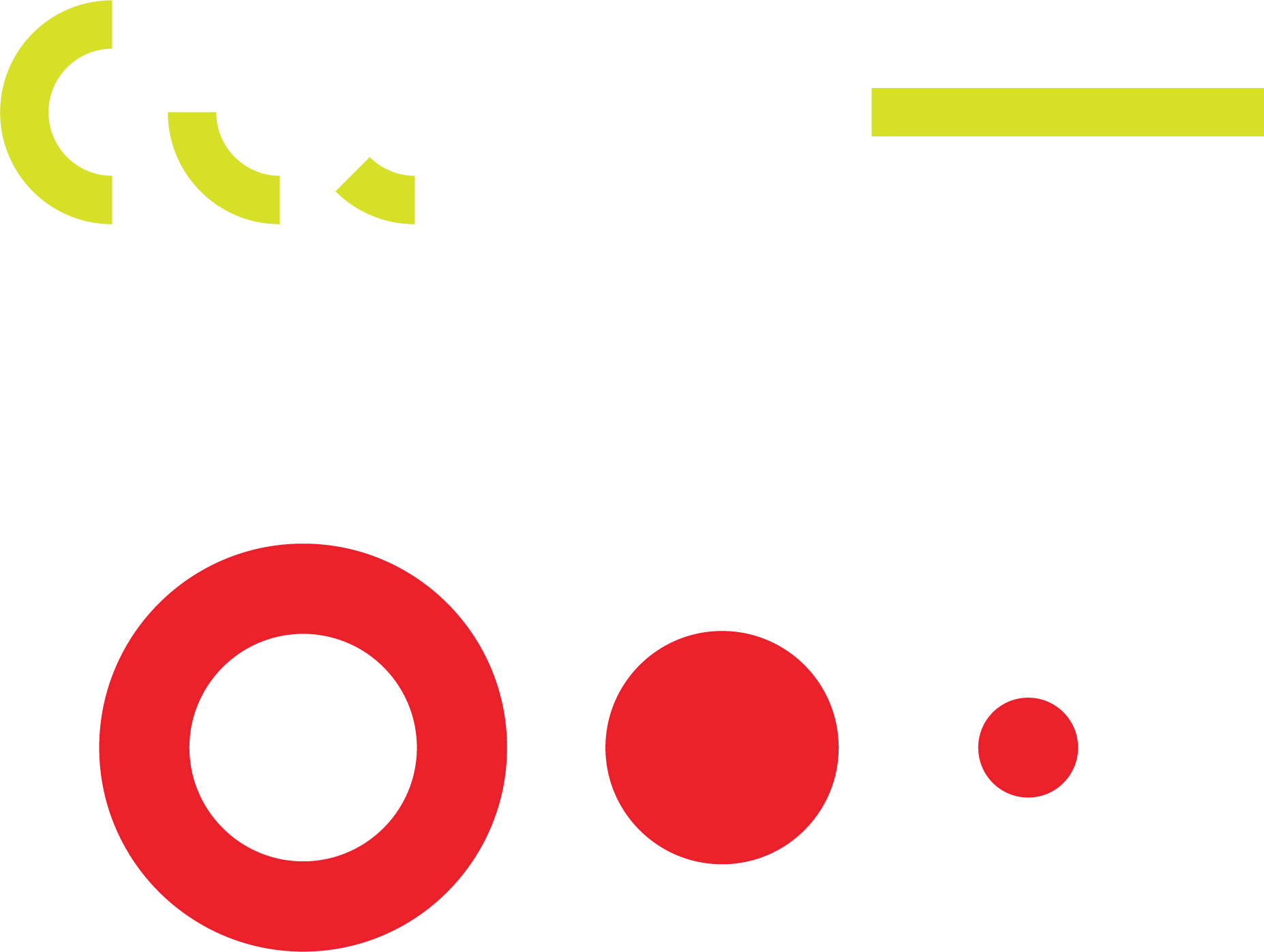 Бизнес уикенд
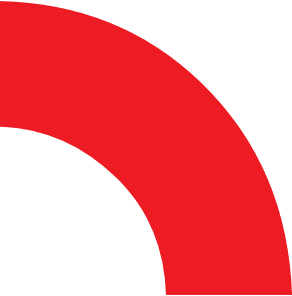 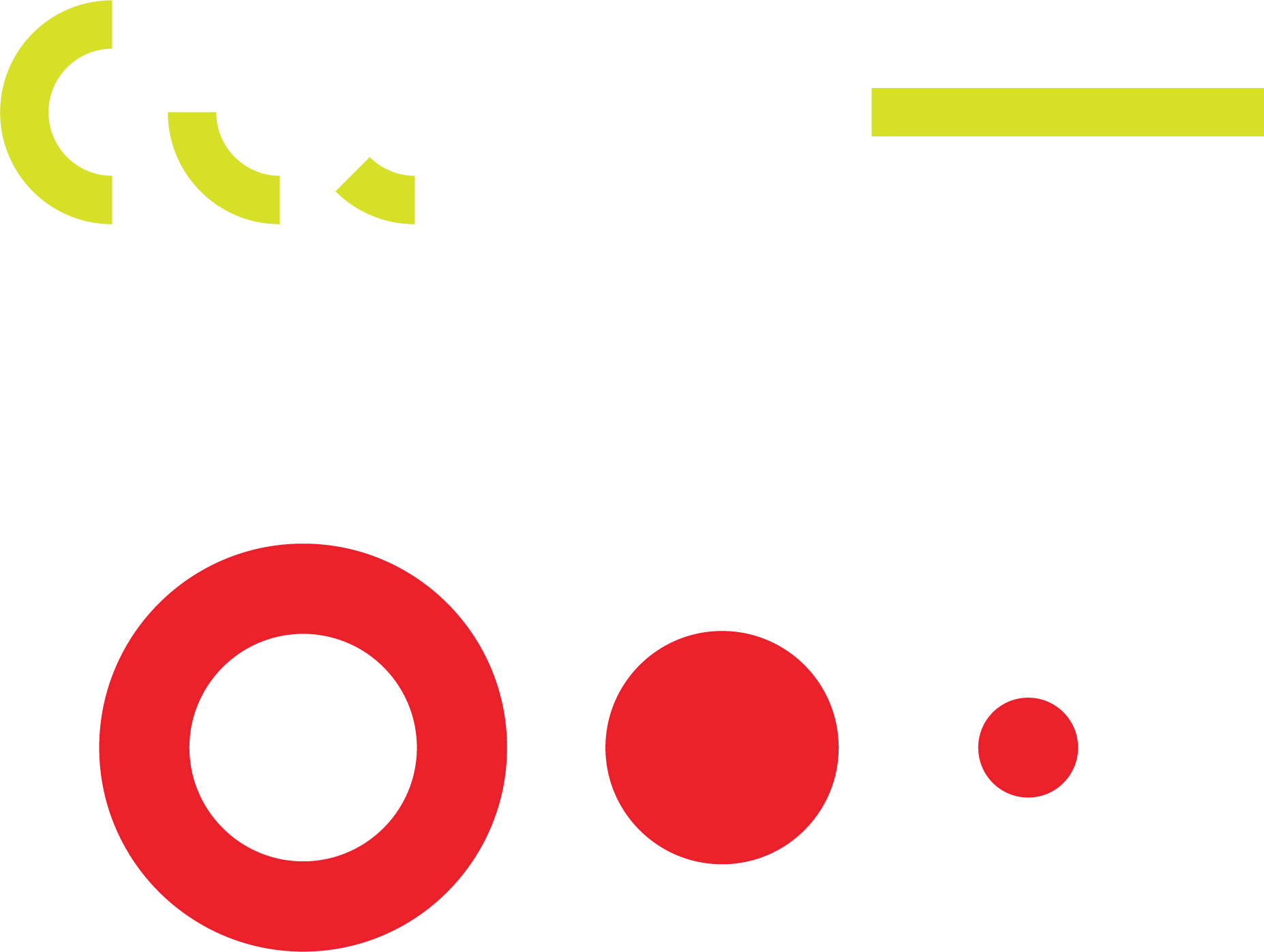 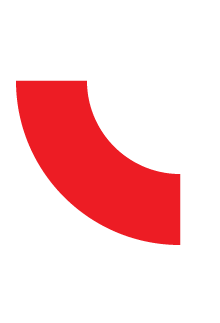 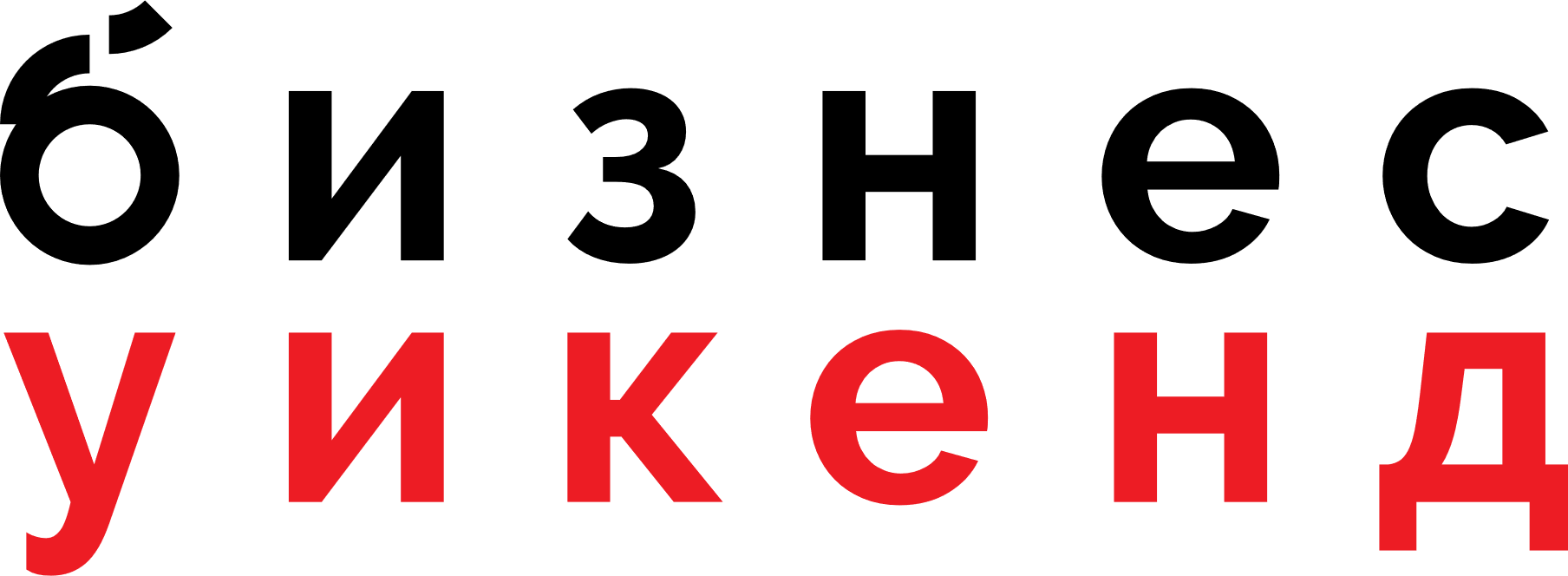 Программа «Бизнес уикенд. Основной»
Старт реализации – октябрь 2022
Вовлечение в предпринимательскую деятельность в формате «симуляции» через следующие инструменты:
создание условий рыночного поведения
создание модели конкурентной борьбы
формирование условий для поиска рыночной ниши и разработки идей.
Мотивационные бизнес-игры
NEW
до 200 чел. на 1 игре
офлайн
Бизнес уикенд-марафон
Обучение основам предпринимательской деятельности и создание условий для совершения первой продажи и регистрации СЗ или ИП:
прямые эфиры и геймификация, видео-материалы
офлайн воркшопы и нетворкинг-мероприятия
онлайн-встречи с наставниками в мини-группах (до 10 чел.)
3 потока, 4 недели,  до 1000 чел в потоке.
офлайн + онлайн
Сопровождение начинающих предпринимателей по трекам:
4 трека: «IT», «Производство», «Услуги», «Предпринимай» (другое)
офлайн воркшопы по трекам и бизнес-практикумы
онлайн-встречи с менторами по командам
демо-день/ форсайт-сессия по масштабированию бизнеса
Акселератор
500 уч.
2 волны, 6 недель,  до 300 чел. в волне
офлайн + онлайн
Целевая аудитория - молодежь от 18 до 35 лет
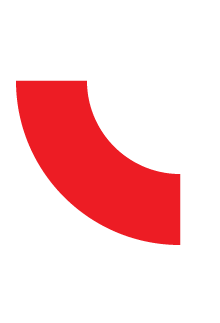 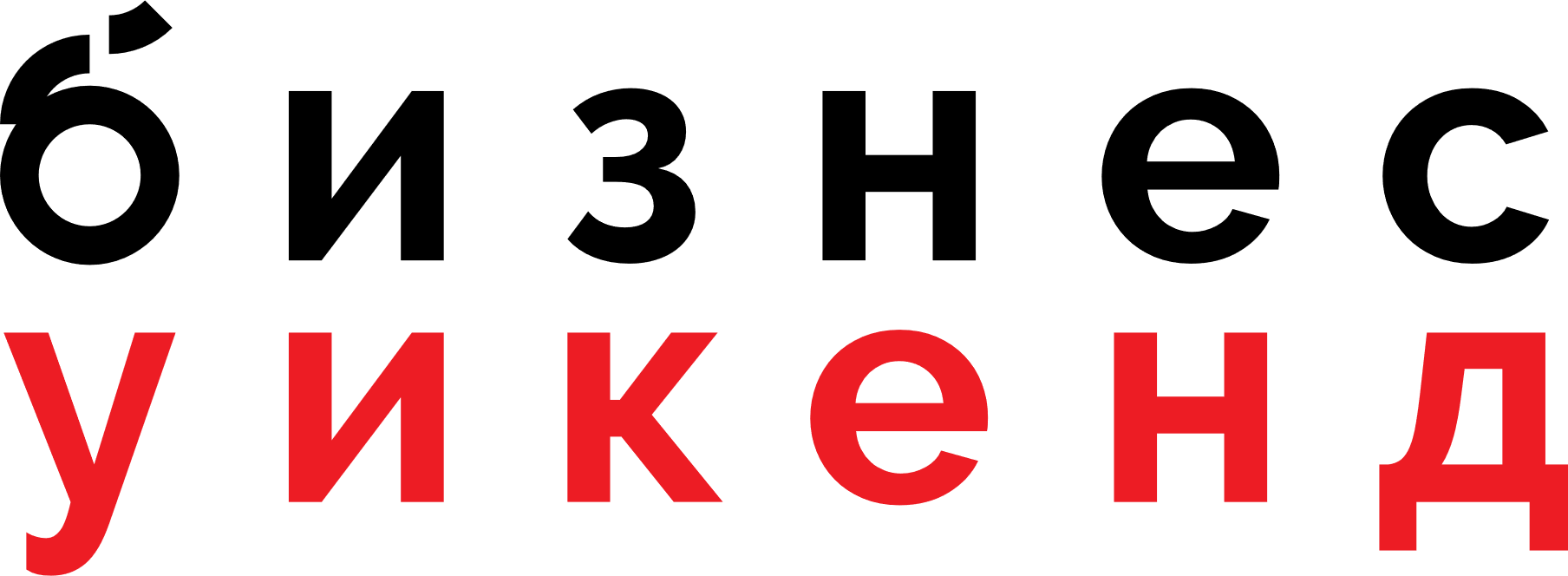 Описание мотивационной бизнес-игры
NEW
* Возможны разные сценарии реализации
Команда должна создать предприятие, которое обеспечено необходимыми сотрудниками и деньгами («закрытый рынок»)
РЕЗУЛЬТАТ БИЗНЕС-ИГРЫ
У участников на старте:
команда из 4-5 человек;
карточка со списком базовых ресурсов.
список материалов, необходимых для реализации бизнес-идеи (которую предстоит придумать в ходе игры)
денежные средства (минимальное количество)
Задачи участников в ходе бизнес-игры:
освободить склад для закупки необходимых товаров
исследовать рынок
найти поставщиков, необходимых для работы предприятия (в соответствии с инструкцией для каждой команды)
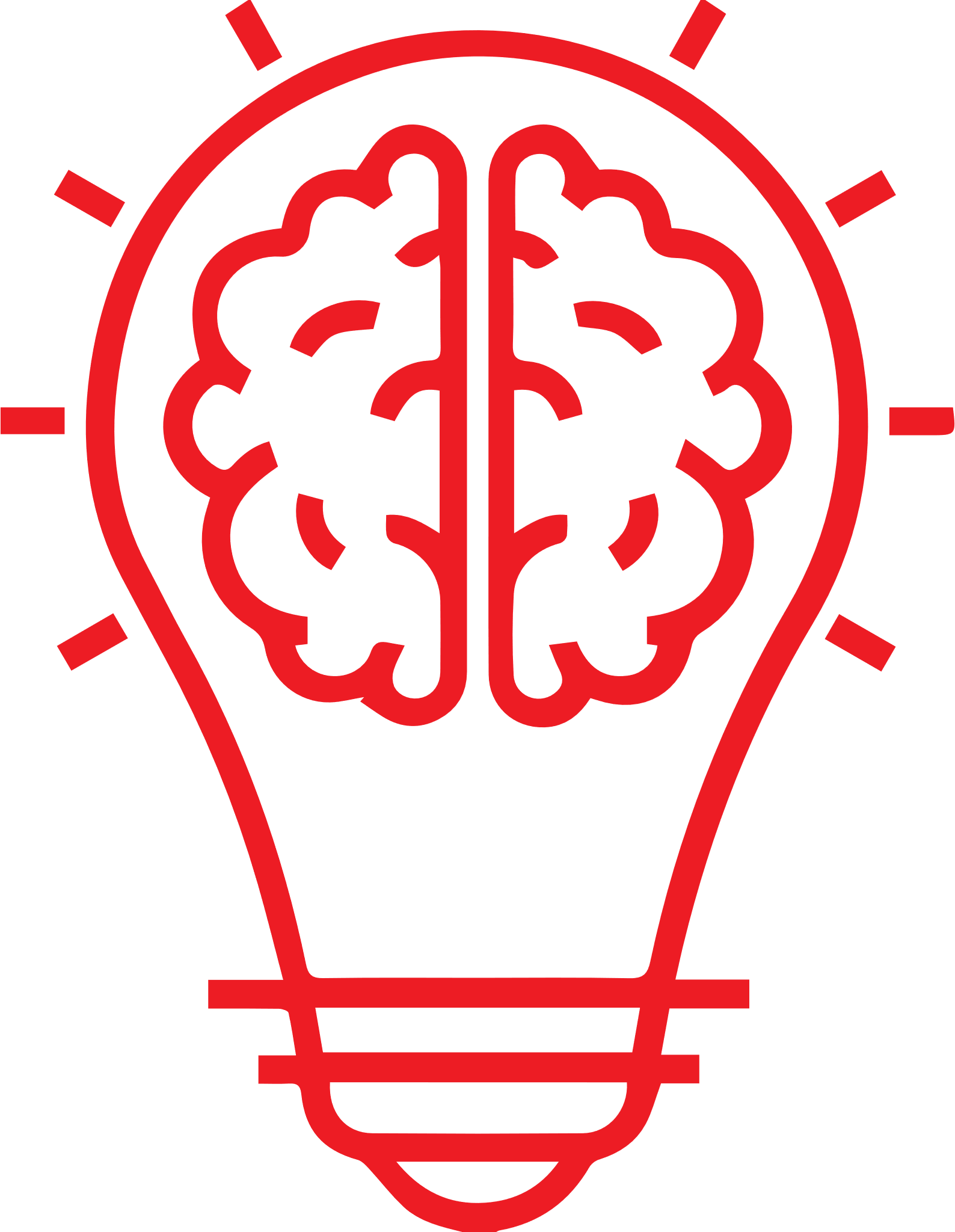 Сгенерирована бизнес-идея в выбранном направлении (IT, услуги, производство и др.)
Получен навык ведения переговоров и работы в команде
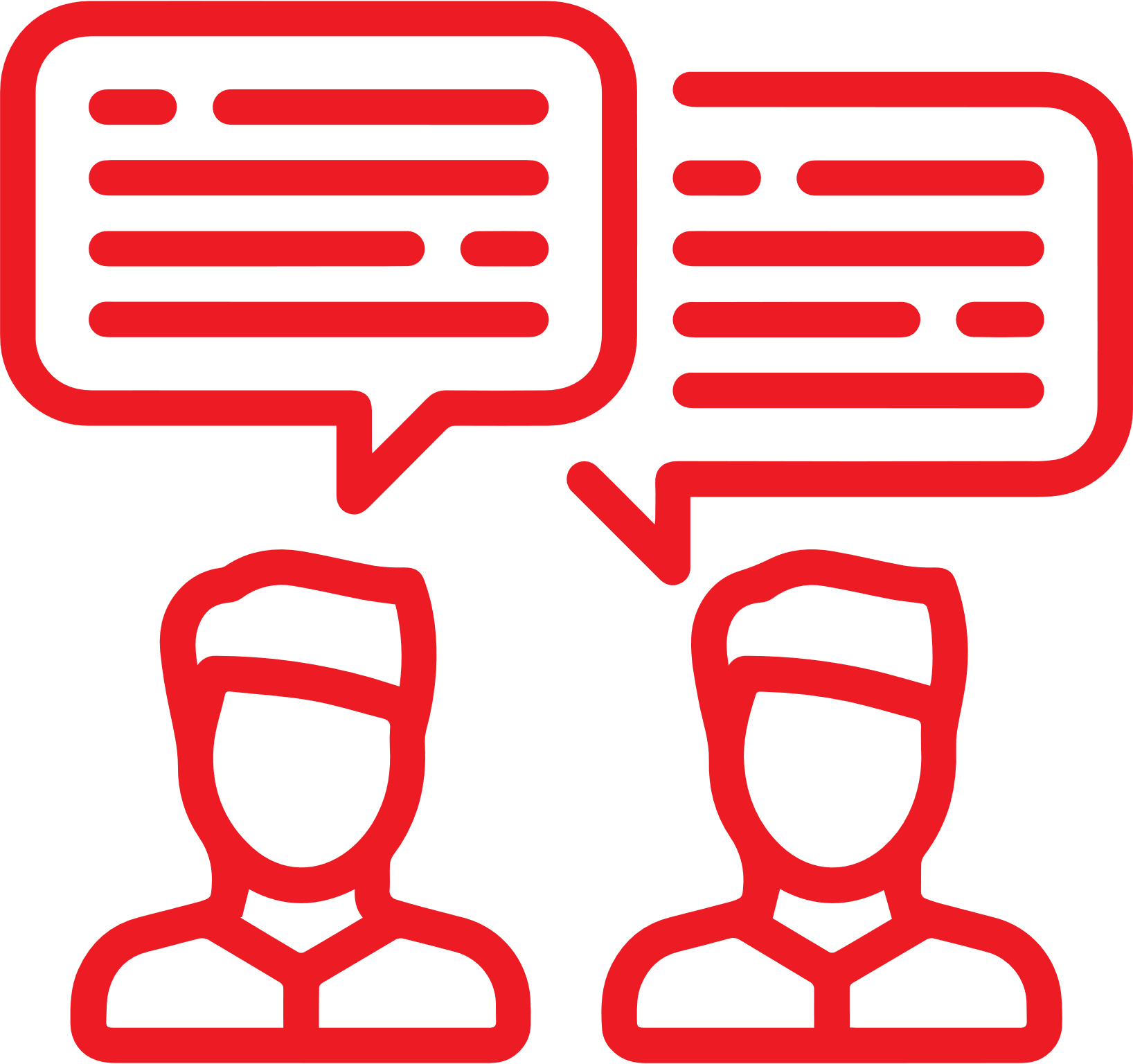 Освоен навык совершения целевых действий и принятия решений  в условиях неопределенности
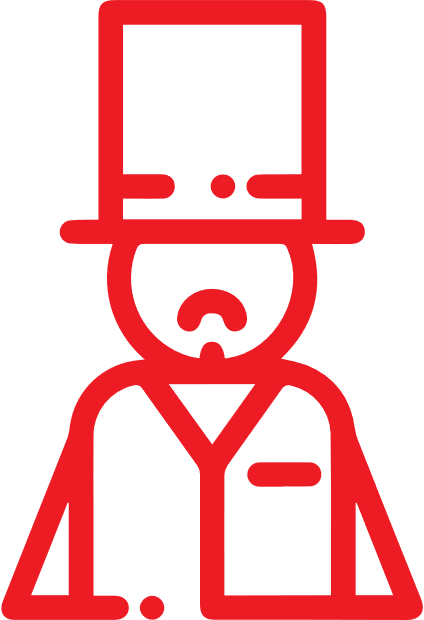 Эмоциональный заряд на дальнейшее участие в  «Бизнес уикенд-марафоне»
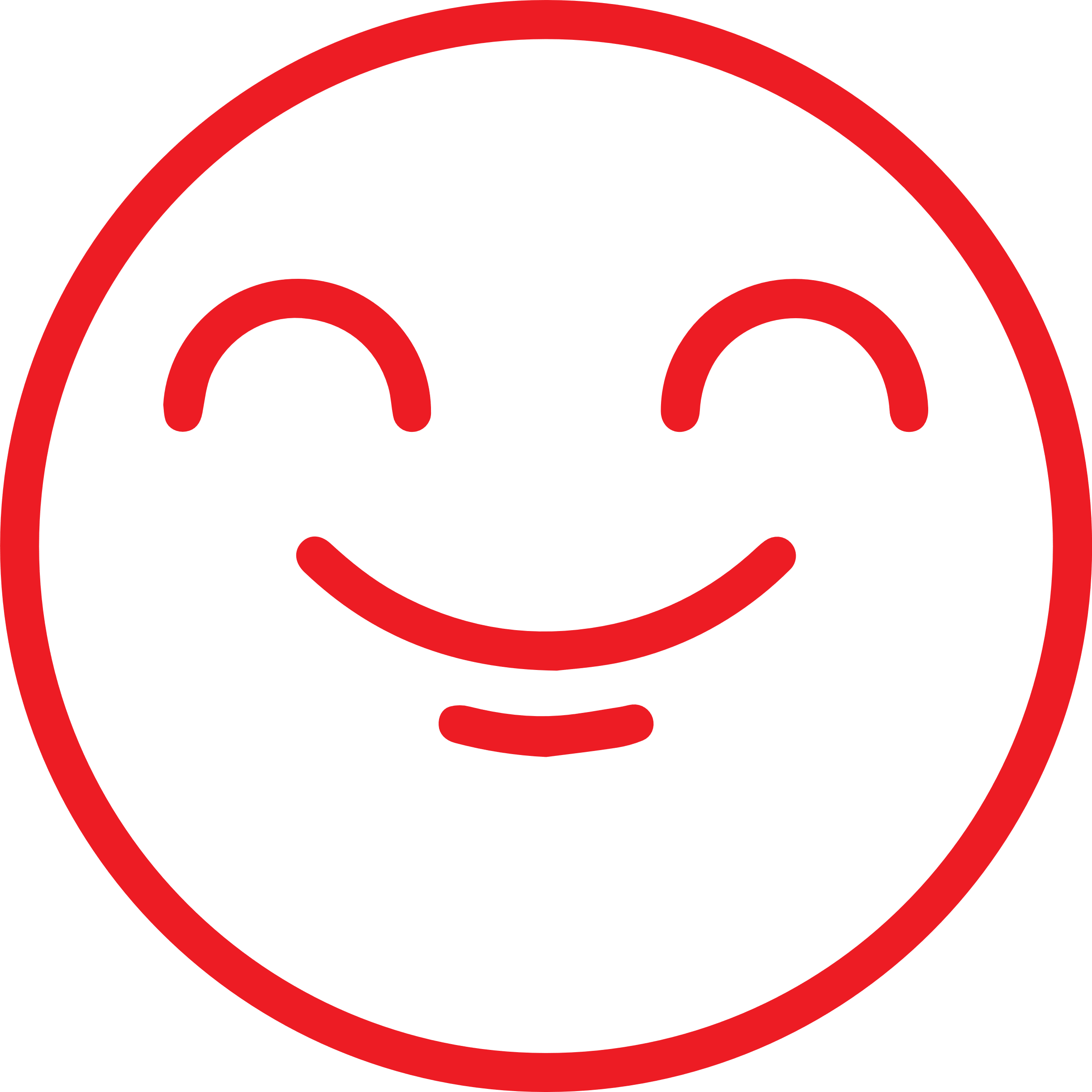 Команда, выпуская собственные продукты, завоевывает долю рынка. Чем выше доля, тем выше положение в рейтинге и больше преференций (например, доля от общего дохода, которую можно направить на развитие или конкурентную борьбу)
Регламент реализации
Команда 2
проектирование продукта
обоснование привлекательности идеи
Рынок: «голосование рублём»
Команда 1
средства на развитие
вывод на рынок
оценка фондом привлекательности идеи
Команда N
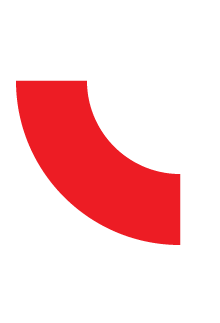 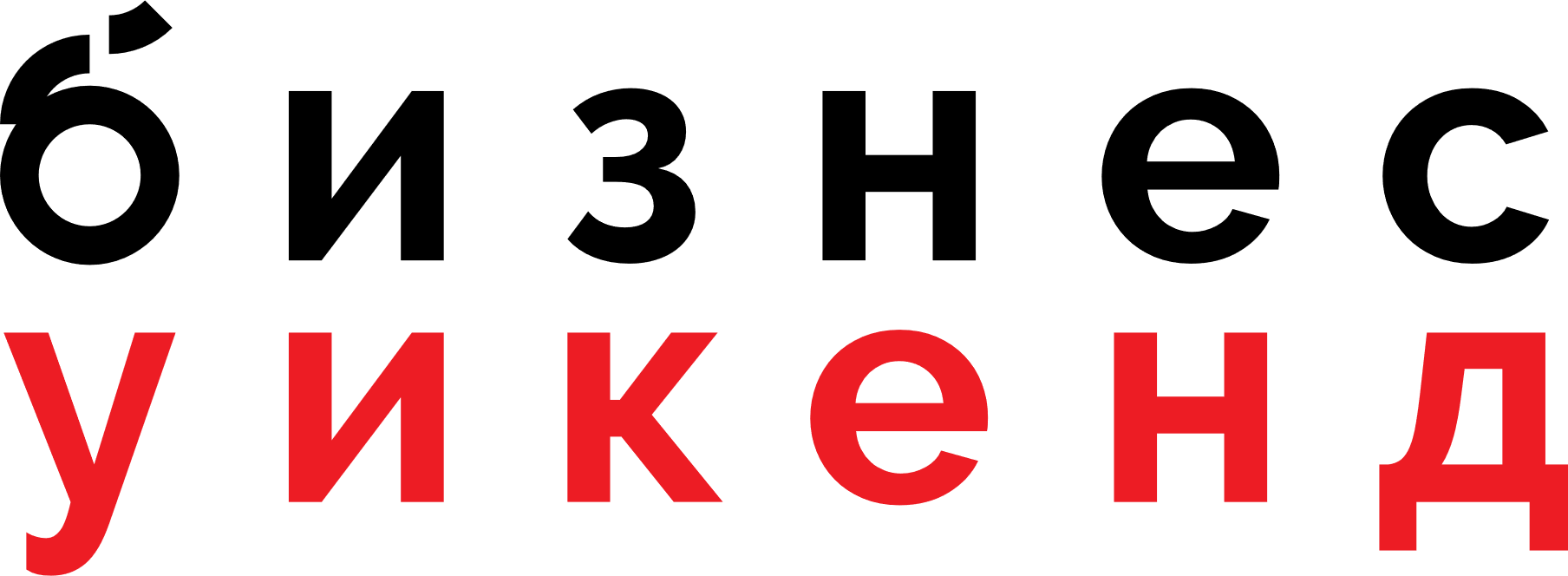 Описание Бизнес уикенд-марафона
Продолжительность – 4 недели, результат – СОВЕРШЕНИЕ ПЕРВОЙ ПРОДАЖИ
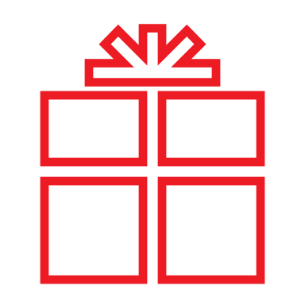 NEW
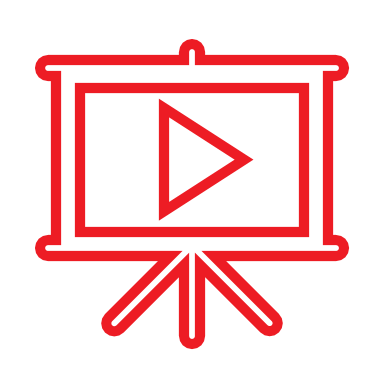 NEW
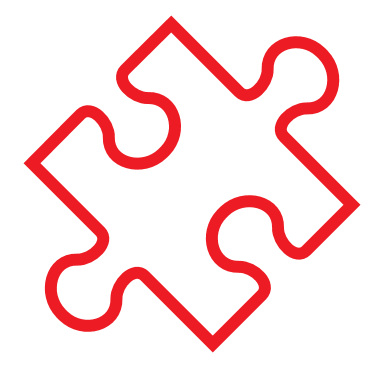 Предпринимательские задания
Групповой рейтинг
Индивидуальный рейтинг
Активность в медиа-пространстве
Грант на рекламу
Бизнес-миссия в Иннополис, Сириус
Полет на воздушном шаре с предпринимателем
Геймификация
Видео-материалы
Подарки лидерам
Офлайн воркшопы
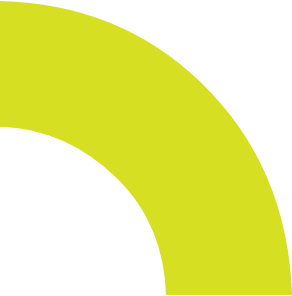 Прямые эфиры в телеграмм-канале
NEW
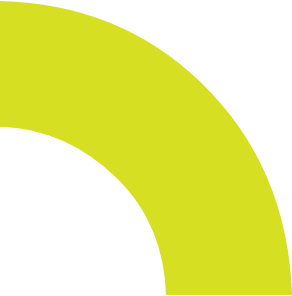 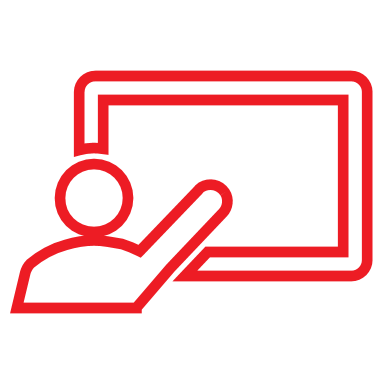 «3 шага к успешному старту»
«Диалог с предпринимателем о первых успехах и страхах»
«Диалог с предпринимателем о «фишках» в совершении первых продаж с минимальными бюджетом»
Онлайн-практикум с экспертом «Холодная продажа»
Диалог с предпринимателем об успехах использования мер поддержки от города на старте»
«Упаковка проекта: уникальное торговое предложение бизнес-идеи»
«Бизнес-модель проекта»
«Финансы: unit-экономика проекта»
Воркшоп «Маркетинг: построение воронки продаж»
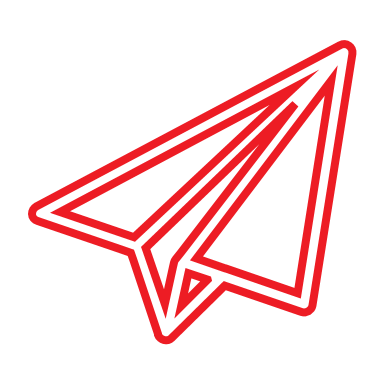 2 часа
1 час
Онлайн-встречи с наставниками
Офлайн нетворкинг-встречи
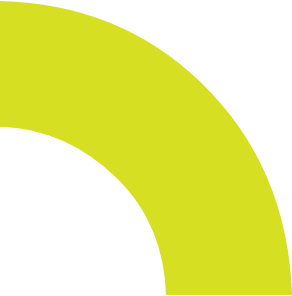 NEW
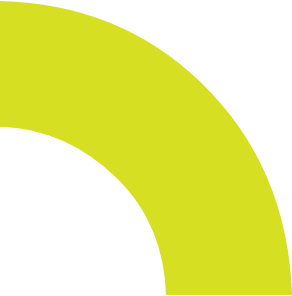 Презентация программы основного «Бизнес уикенда»
«Бизнес-модель проекта»
Воркшоп «Краш-тест бизнес-идеи»
Практикум по поиску команды и/или партнеров
Выступление предпринимателя «История успеха»
Подведение итогов программы (в конце марафона)
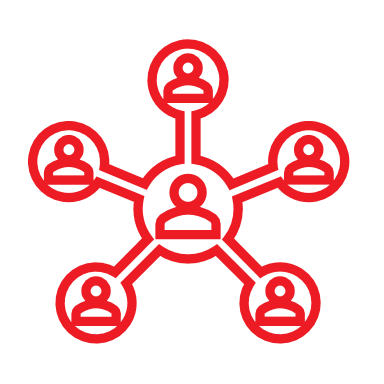 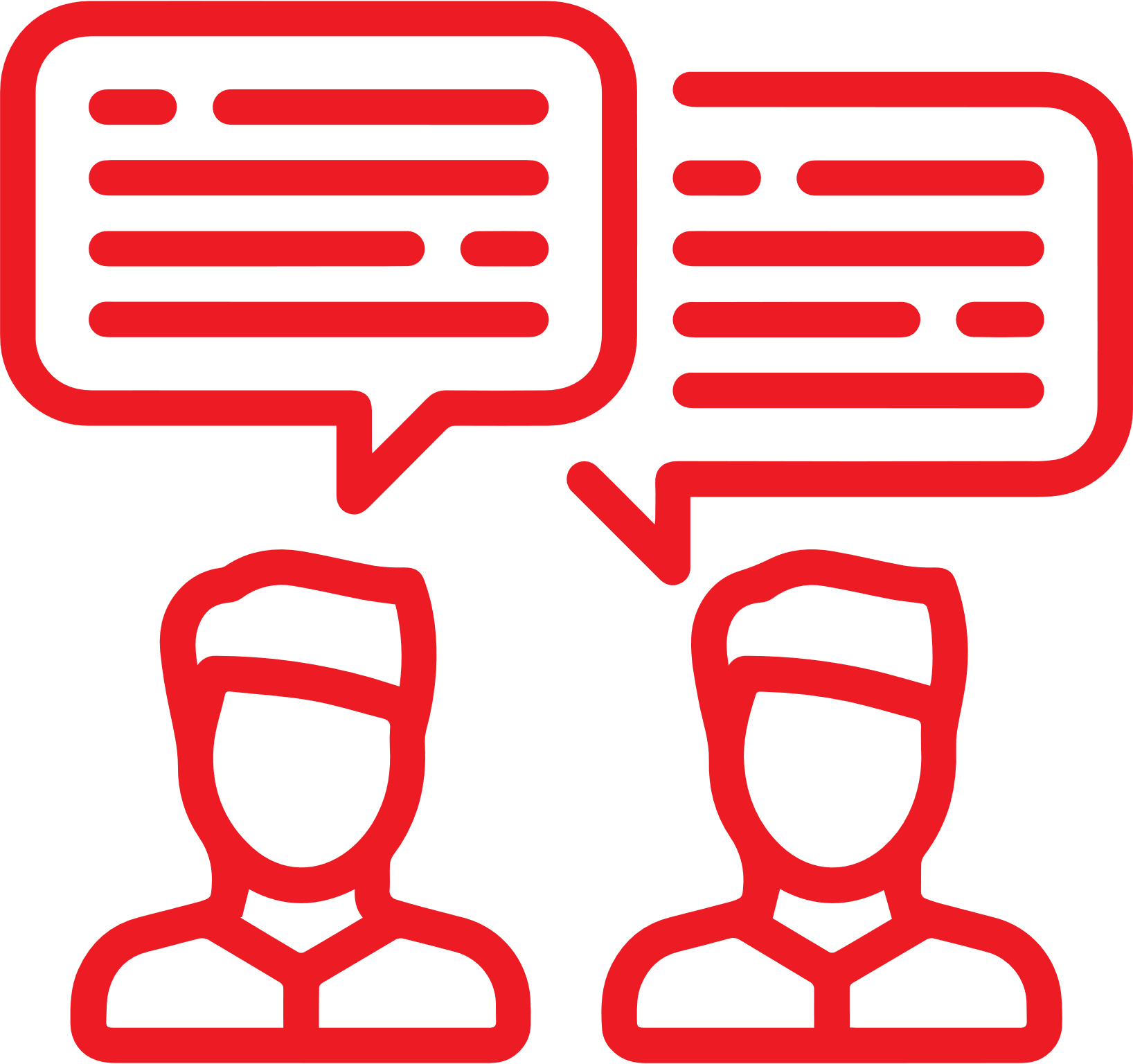 Проверка и обсуждения домашнего задания
Работа в мини-группах по 10 человек 
Формирование плана развития проекта
4 часа
2 часа
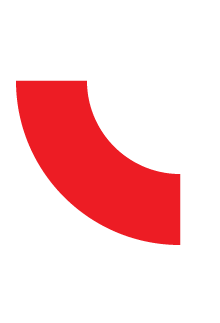 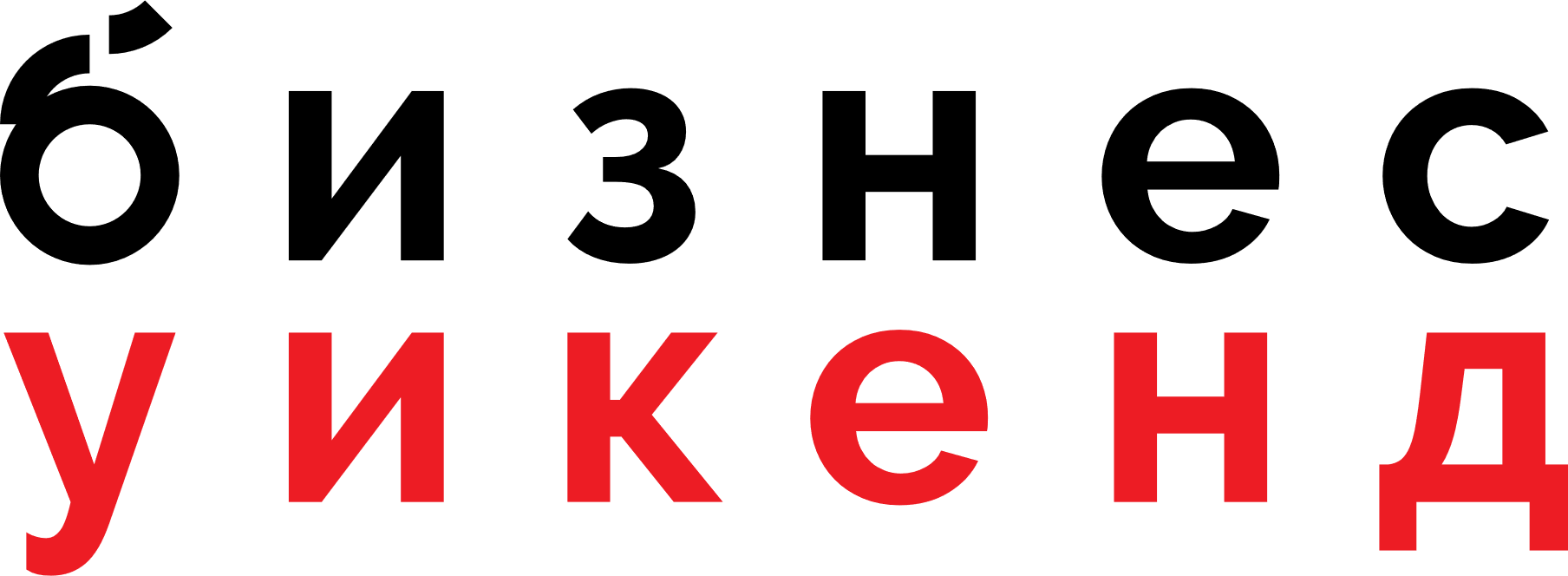 Описание Акселератора
Продолжительность – 6 недель, результат – РОСТ ВЫРУЧКИ
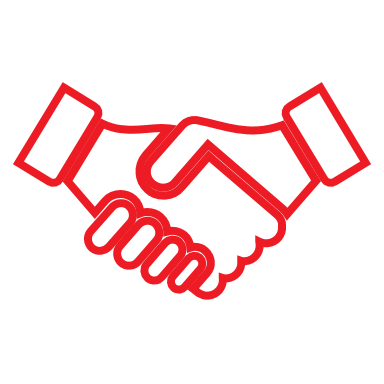 NEW
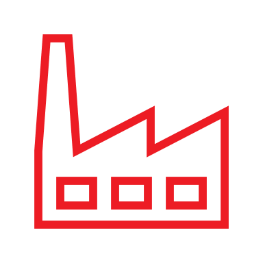 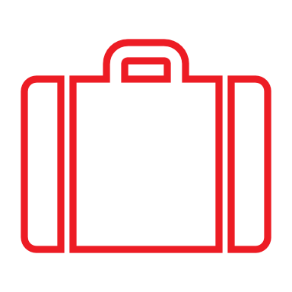 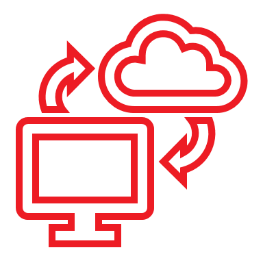 Трек «Услуги»
Трек «IT-технологии»
Трек «Производство»
Трек «Предпринимай!»
Офлайн воркшопы по трекам
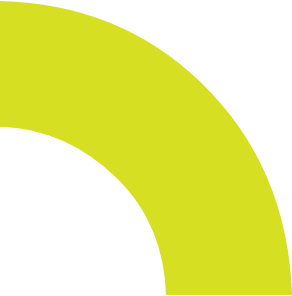 Офлайн бизнес-практикум
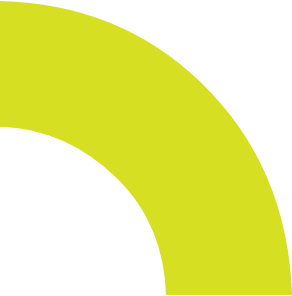 NEW
NEW
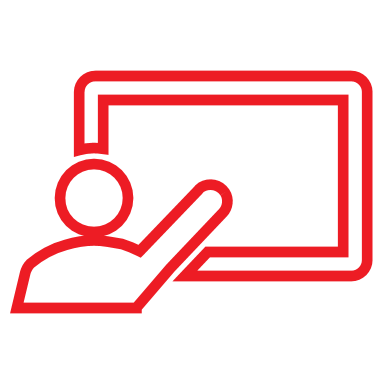 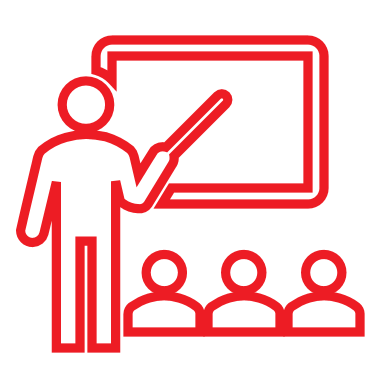 «Бизнес-модель»
«Финансовая модель»
«Тема на выбор участников, согласно опросу»
«Юридическая грамотность и налогообложение»
«Автоматизация и масштабирование бизнеса»
2 часа
2 часа
Онлайн-встречи с менторами
Прямые эфиры в телеграмм-канале
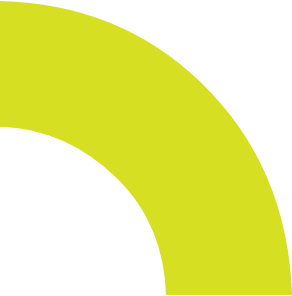 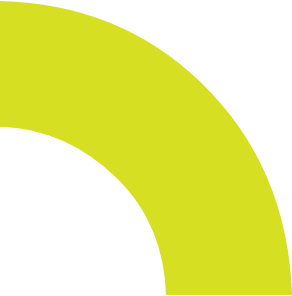 NEW
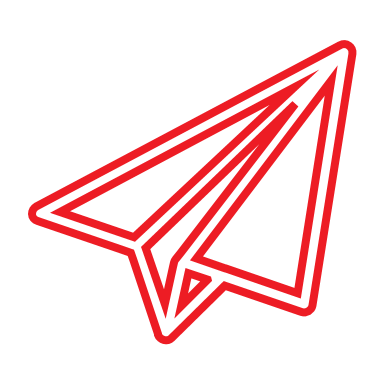 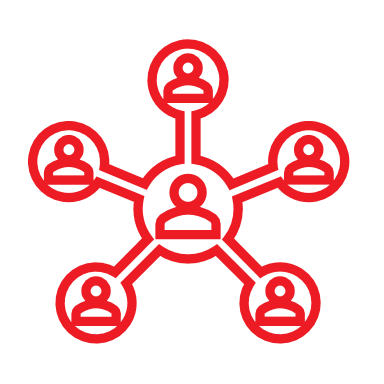 «Меры поддержки для предпринимателей»
«Защита прав предпринимателей»
«Работа с инвесторами»
«Подготовка презентации проекта»
Составление индивидуального плана на программу и на год
Консультации по развитию бизнеса
1 час
2 часа
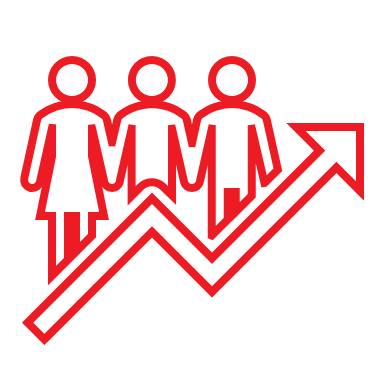 Форсайт-сессия
NEW
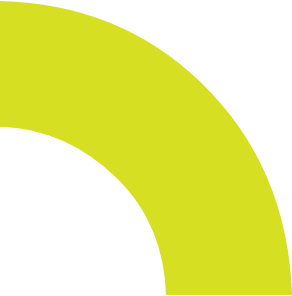 Построение стратегии развития и масштабирования
Презентация результатов участников
3 часа
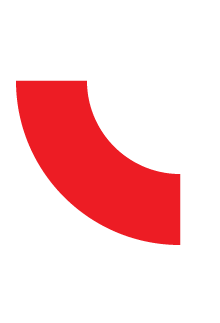 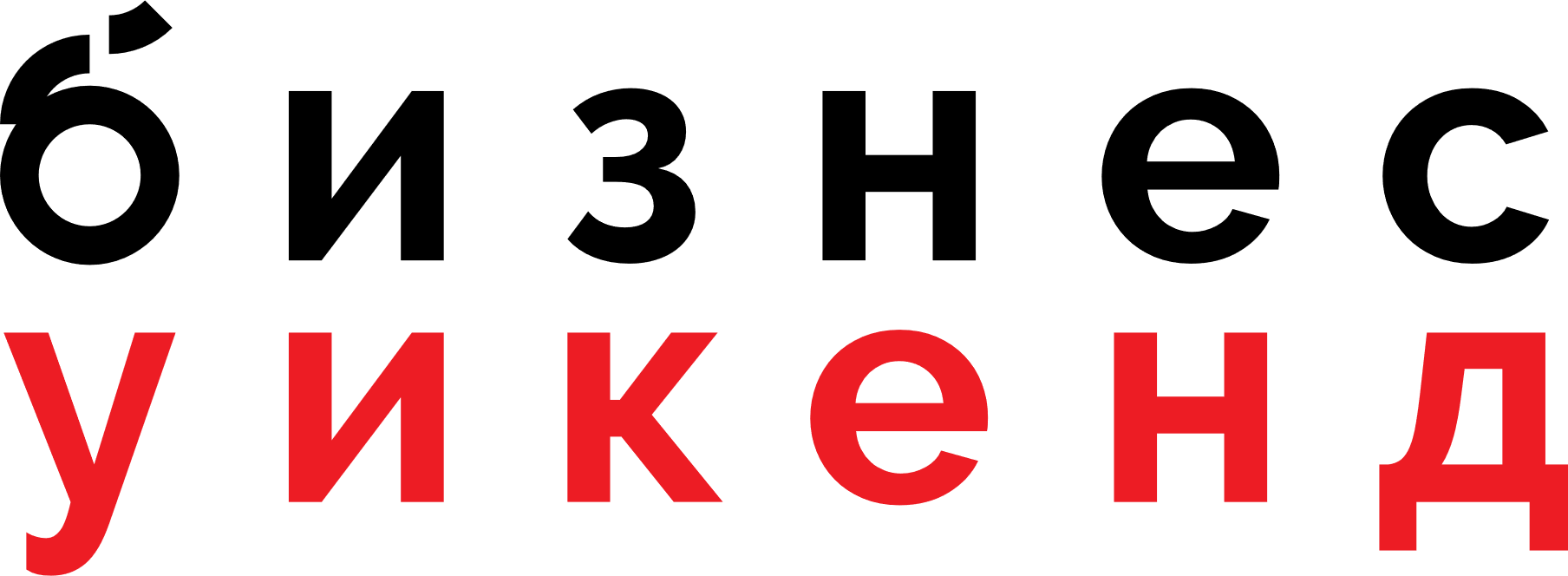 ЭКОСИСТЕМА ПРОЕКТА
МОЛОДЕЖЬ
(18 – 25 лет)
НАЧИНАЮЩИЕ ПРЕДПРИНИМАТЕЛИ
(18-35 лет)
ШКОЛЬНИКИ
СТУДЕНТЫ КОЛЛЕДЖЕЙ (14 – 18 лет)
NEW
Бизнес уикенд.Старт
Бизнес уикенд основной
интерактивные мастер-классы       работа по трекам образовательного модуля
форумы/бизнес-игры         марафон       акселератор
воркшопы/работа в группах /менторство/выбор трека/домашние задания
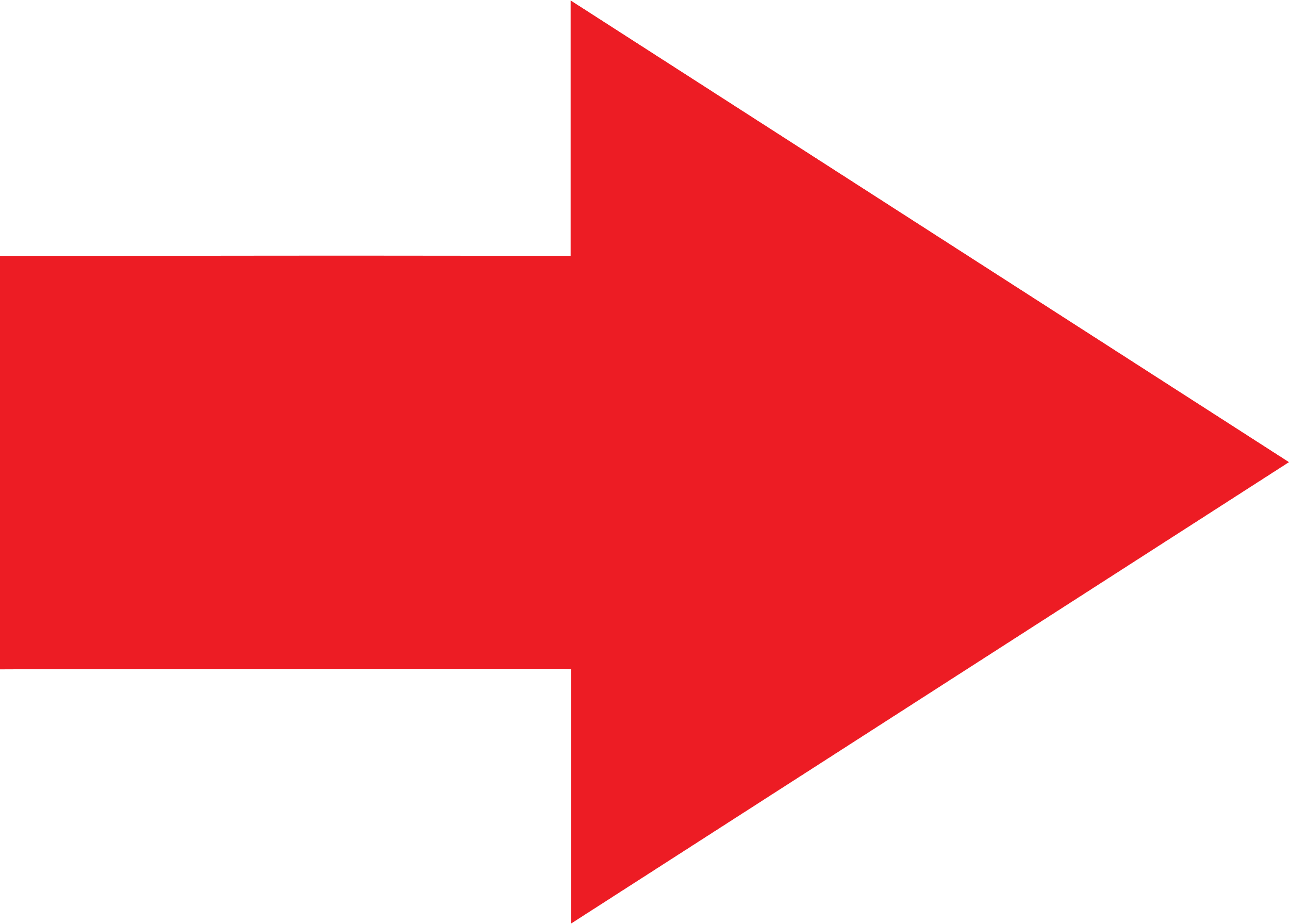 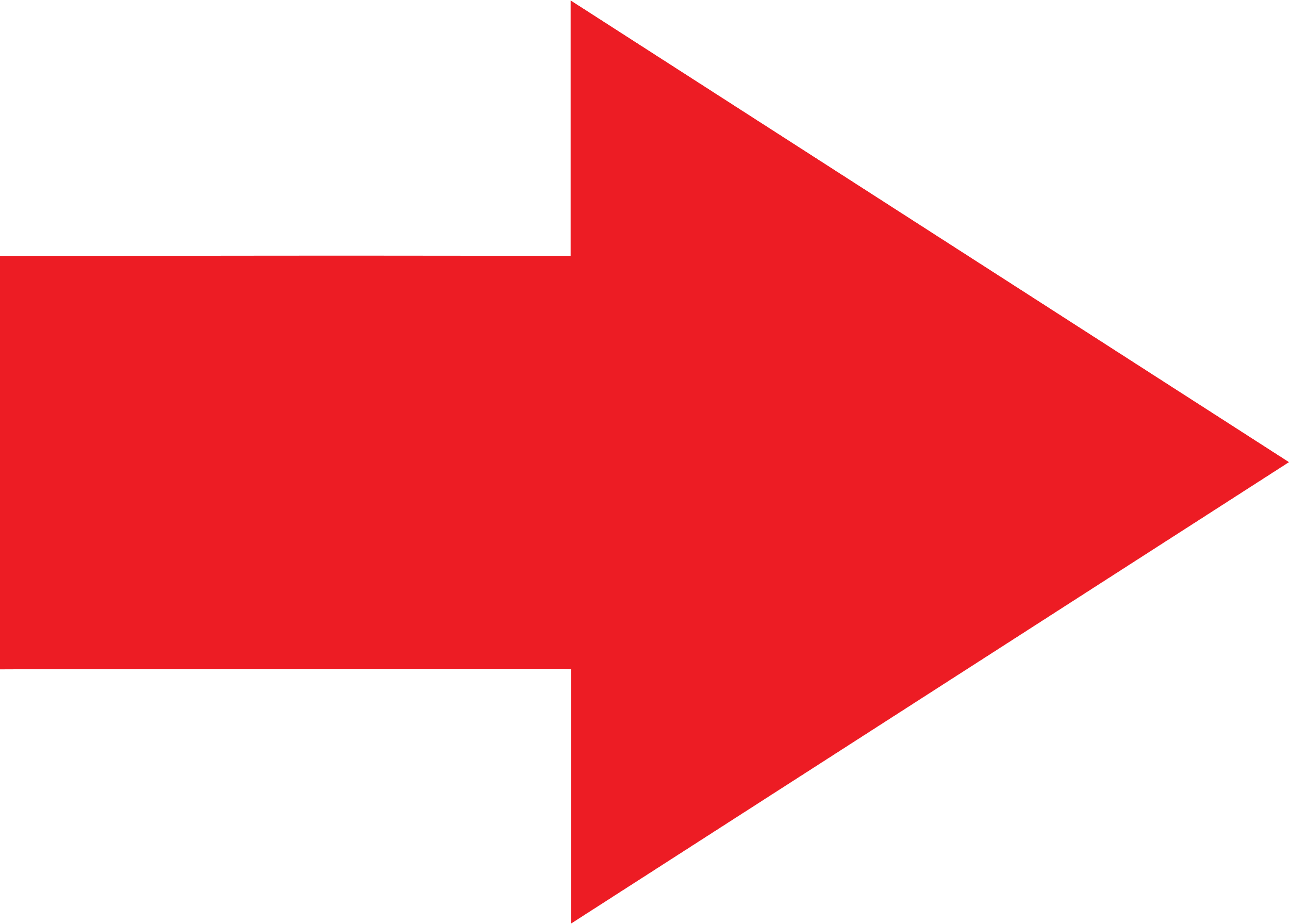 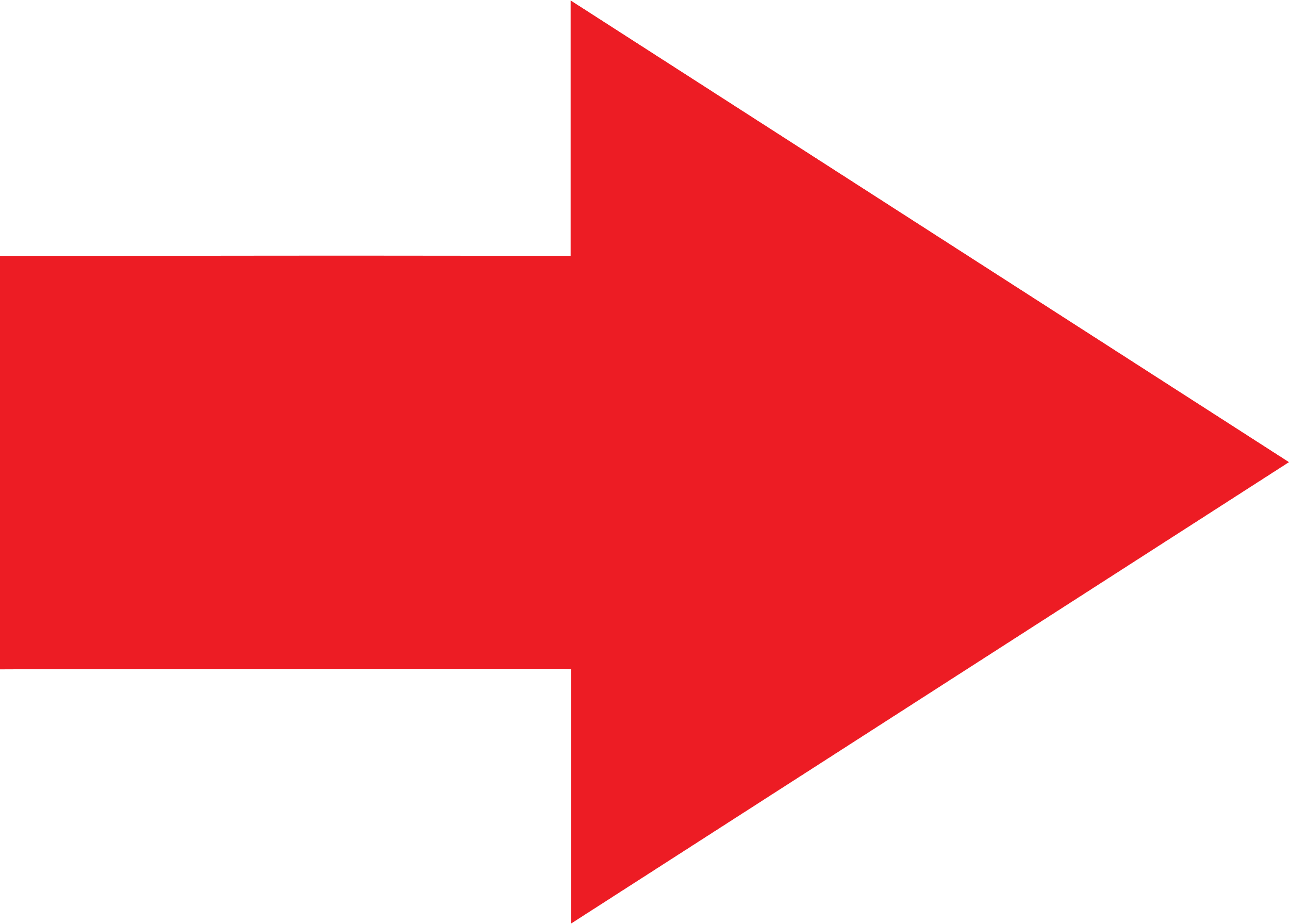 сопровождение и поддержка предпринимателей
NEW
Трекинг-сервис
NEW
Спроси у города
диалог с представителями органов гос. власти и институтов развития
*Совместно с молодежным клубом «Business Update»
Отраслевые интенсивы (Л. Арифулина)